Hyvää huomenta opiskelijat!
Hyvää huomenta opettaja!
Tänään/Today 11.1.
Ääntäminen (pronunciation)
Tervehdykset (greetings)
Numerot (numbers)
Vokaaliharmonia (vowel harmony)  
Maat, kansallisuudet, kielet (countries, nationalities, languages)
Kotitehtävät
TERVEHDYKSET – GREETINGS
Moi!
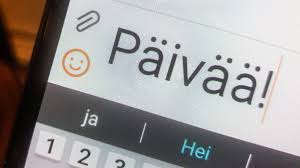 TERVEHDYKSET – GREETINGS
Mitä tiedätte?

Formal and informal?
Related to time?
How are you?
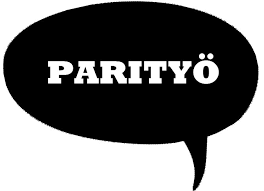 TERVEHDYKSET – GREETINGS
INFORMAL WAYS TO SAY HELLLO 
Moi!
Terve!
Moikka! Heippa!
Hei!

FORMAL WAYS TO SAY HELLO… 
Hei!
Hyvää päivää! Päivää!
Hyvää iltaa! Iltaa!
… AND BYE BYE
Näkemiin!
TERVEHDYKSET – GREETINGS
INFORMAL WAYS TO SAY BYE BYE 
Moi moi!
Hei-hei!
Moikka! Heippa!
Nähää! (Nähdään!)
Soitellaan!
Törmäillään!
TERVEHDYKSET – GREETINGSrelated to time
Huomenta!
Päivää!
Iltaa!
Nuku hyvin! Hyvää yötä!
Öitä!
Hyvää huomenta!
Hyvää päivää!
Hyvää iltaa!
Hyvää yötä!
Informal – Formal
Mitä kuuluu?

Kiitos, hyvää.
Ihan hyvää. Minä olen opiskelija Suomessa.
Minä opiskelen Espoossa.
Miten menee?

Hyvin, kiitos.
Ihan hyvin.
Ihan ok.
Ei kovin hyvin.
Instructions in Finnish
Kuuntele!                        Listen!
Toista!                              Repeat !
Kuuntele ja toista!         Listen and repeat!
Avaa kirja sivu 2!           Open your book page….!
Kirjoita!                           Write!
Parityö                             Pairwork
Tiimityö/ryhmätyö        Teamwork/groupwork
Sano suomeksi!              Say in Finnish!
Sano englanniksi!           Say in English!
Opiskelijat
Minä aloitan.                                       I’ll start.
Mun/minun vuoro                             My turn.
Sun/sinun vuoro                                Your turn.
Voitsä toistaa/ 
   voitko toistaa?                                   Can you repeat it?
Mä oon/minä olen…
    ja sä oot….                                          I am… and you are….
Mikä ”money” on suomeksi?          What is ”money” in Finnsish?
Mikä ”ongelma” on englanniksi?     What is ”problem” in English?
Numerot
Kuuntele ja toista!
Sivu 8
Numerot
Familiar numbers? Tutut numerot?
”teen”= (”thirteen”)?
”-ty” (”twenty”)
100? 1000?
Anything else? Mitä muuta?
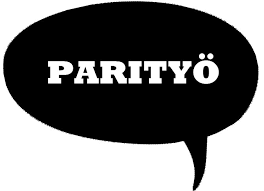 Numerot
toista = teen
kymmentä = ty

100 = sata                       2-9 sataa
1000 = tuhat                  2-9 tuhatta
1000 000 = miljoona     2-9 miljoonaa
Numerot
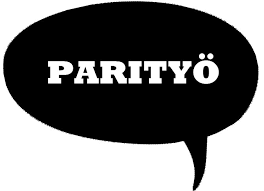 0-20  huulilta lukeminen (lip reading)

20 -100 kirjoita ilmaan/selkään (air/backwriting)

100 - 1000  seuraava numero (say the next number)
Numerot
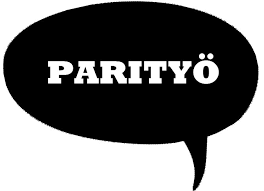 Sivu 16 harjoitus 13

Harjoitus 14
Miksi?
Olen suomalainen.

Asun Espoossa.


Puhun suomea.
Maria on venäläinen.


Hän asuu Helsingissä.


Maria puhuu venäjää.
Vokaaliharmonia
A, O, U > A
Saksa->saksalainen
Peru-> perulainen
Meksiko-> meksikolainen
Unkari-> unkarilainen
Mongolia-> mongolialainen
Ä, Ö, Y > Ä
Egypti->egyptiläinen
Venäjä-> venäläinen

Only E, I > Ä
Sveitsi-> sveitsiläinen
Tsekki-> tsekkiläinen
Vokaaliharmonia
Lukekaa vuorotellen:

Sivu 13
Tavallisesti (normally)
Hiljaa (quietly)
Robo ääni (robo voice)
Kovaa (loudly)
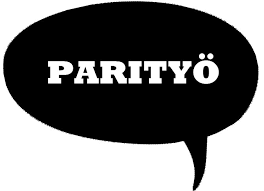 Kuka sinä olet?
Kuuntele!
Maat
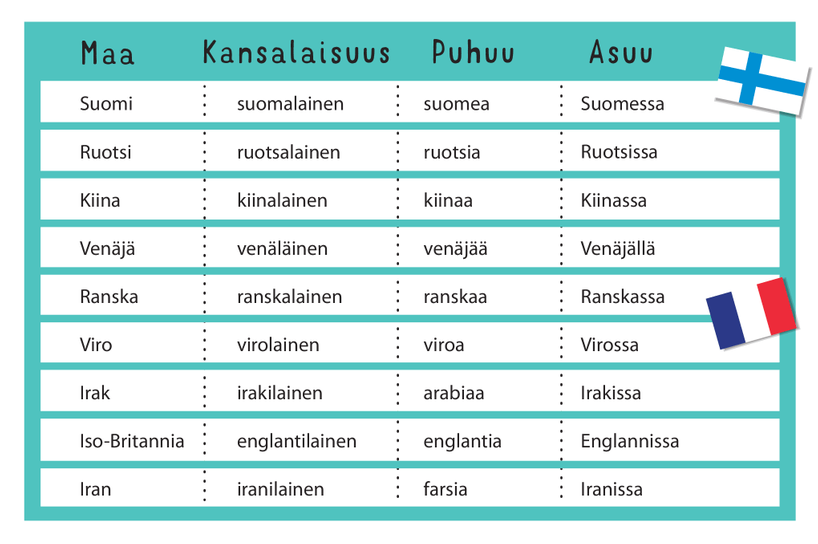 Kansallisuus (nationality), kansalaisuus(citizenship)
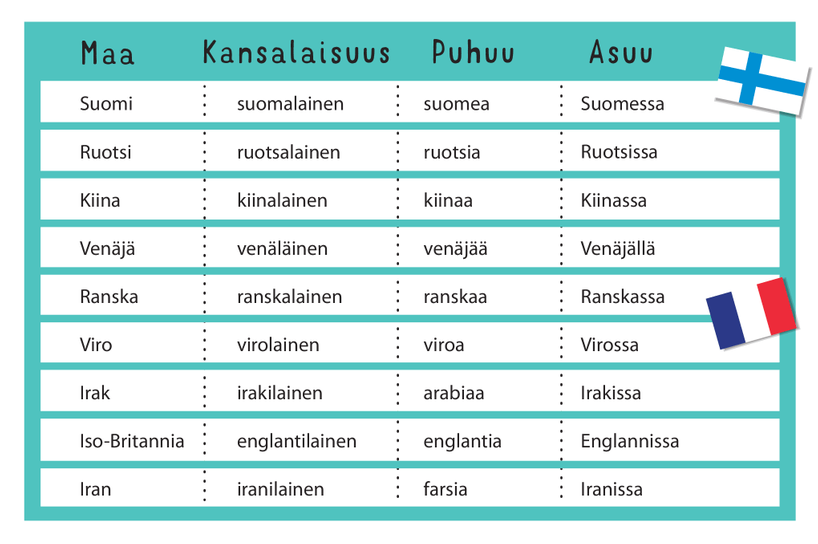 Nationality= country + lainen/läinen
Kotimaa                 Olen
Englanti                 englantilainen
Italia                       italialainen
Japani                    japanilainen
Kiina                       kiinalainen
Espanja                  espanjalainen
Saksa                      saksalainen
Ranska                   ranskalainen
Unkari                    unkarilainen
Puola                      puolalainen
Irlanti                     irlantilainen
Kanada                  kanadalainen
Venäjä !!!              venäläinen !!!
Iran                        iranilainen
Minkä maalainen sinä olet?
Maa                               minkä maalainen
Saksa                              saksalainen
Sveitsi                             sveitsiläinen
POIKKEUS!!!!!!
! Suomi                           suomalainen
  Ruotsi                            ruotsalainen
  Venäjä                            venäläinen
Homeland, mother tongue
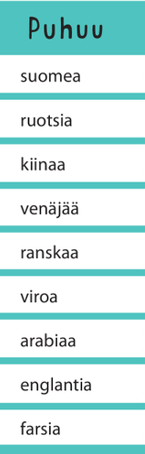 Kotimaa                 äidinkieli              
Englanti                  englanti           
Italia                        italia                
Japani                     japani              
Kiina                        kiina                
Espanja                   espanja           
Saksa                       saksa               
Ranska                    ranska             
Unkari                     unkari              
Puola                       puola              
Irlanti                      iiri, englanti    
Kanada                   englanti,ranska
Venäjä                    venäjä
Puhun…
language+ a/ä
Residence
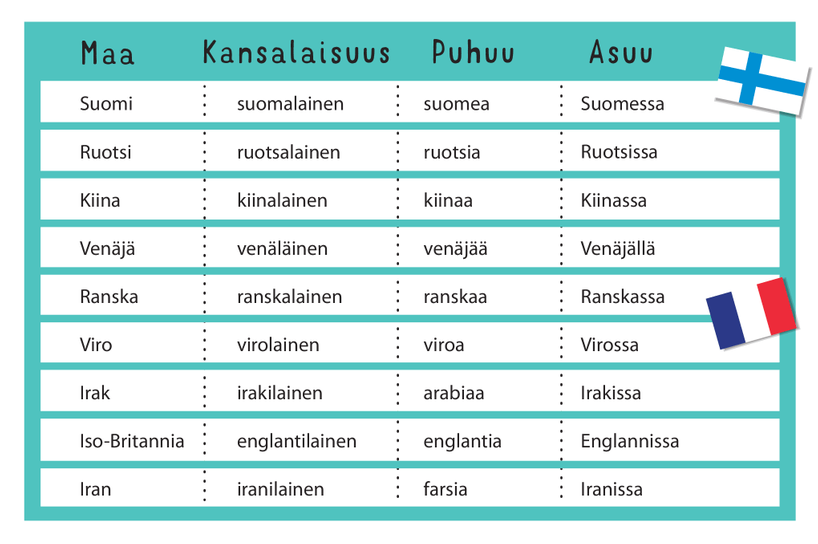 Residence
Asun…
place+ ssa/ssä
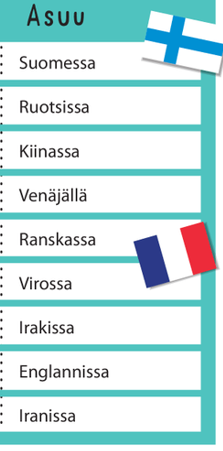 poikkeus
KeskustelurivitTalking rows
Hei! Mikä sun nimi on? 
> Mun nimi on... Entä sun?

Mun nimi on… Minkä maalainen sä olet? 
> Mä olen ...lainen/läinen. Entä sä?

Mä olen …lainen/läinen. Mitä kieltä sä puhut?
> Mä puhun …a/ä. Entä sä?

Mä puhun…a/ä. Missä sä asut?
>Mä asun …ssa/ssä. Entä sä?

Mä asun …ssa/ssä. Oli hauska tavata/tutustua.
>Kiitos samoin.
Kotona/At homeKieliympäristö/language all around
A.Minun numerot: 
Numbers you can see almost every day
numerot/kuvat ja selitykset
Numbers + photos + explanation
At least 5 numbers!
Say the numbers whenever you see them!
Kotona/At homeKieliympäristö/language all around
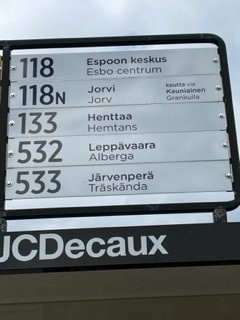 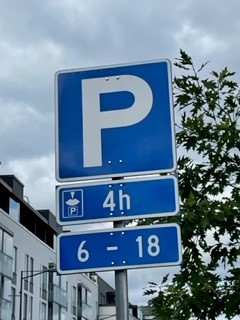 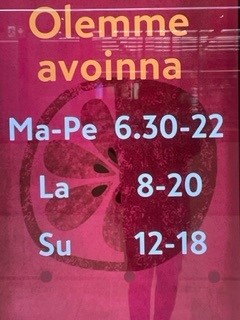 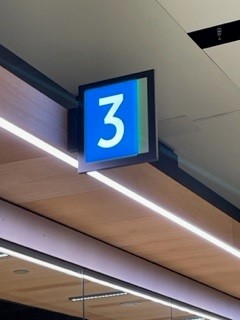 A.Minun numerot:
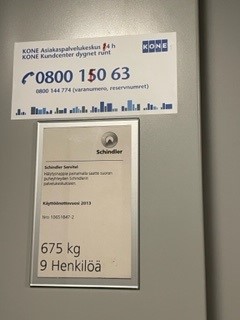 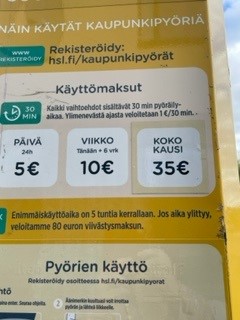 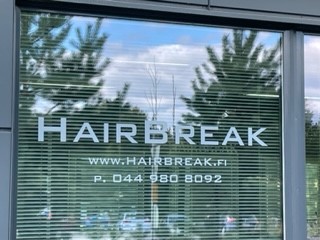 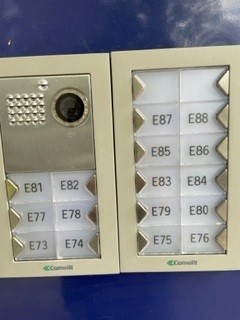 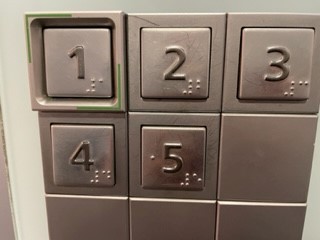 Kotona/At homeMyCourses
B.
Learn numbers
Missä sä asut? Where do you live?
Mitä kieltä sä puhut? What language do you speak?
Kotona/At homeKirjassa/ in the book
C.
Kotitehtävä 4: Exercises in the book 
(perus + ekstrat/ compulsory + extras)

You will find these in MyCourses.
Hyvää viikonloppua!Nähdään maanantaina!
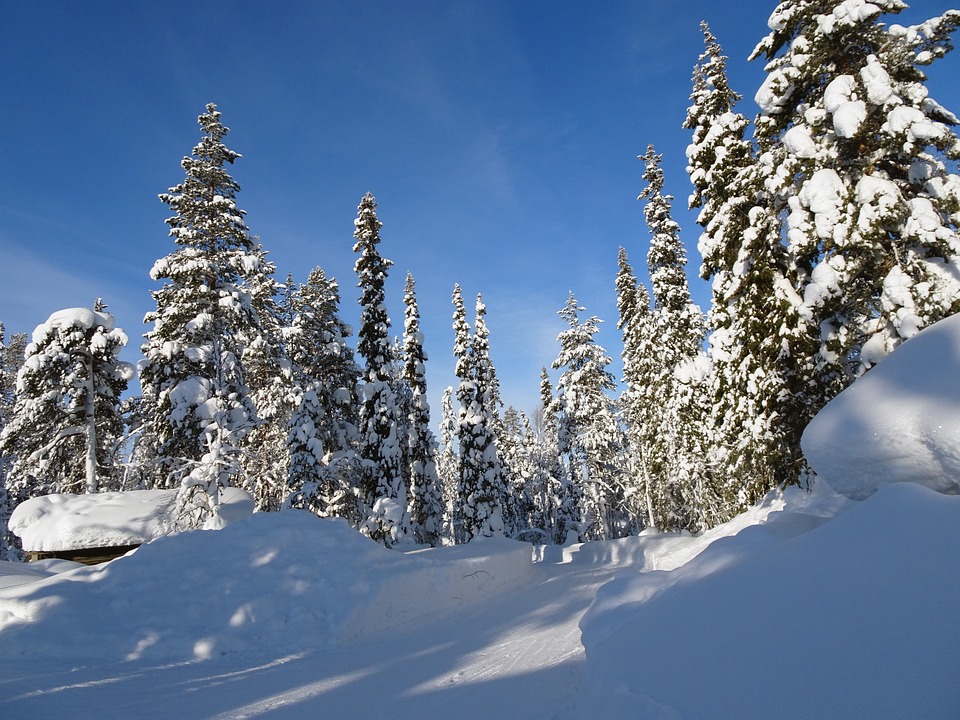